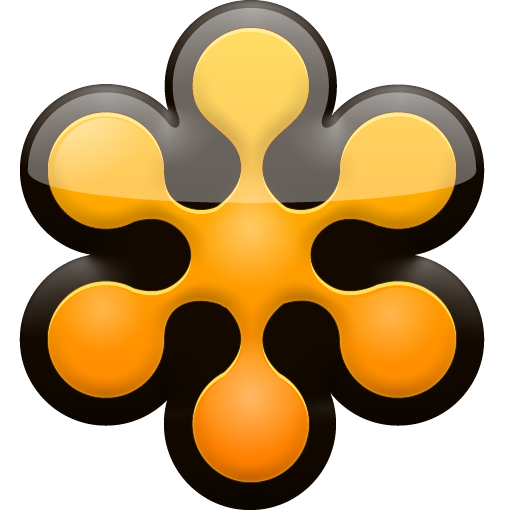 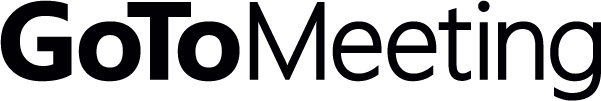 Training
04/07/2013
1
Agenda
Getting Started
Install GoToMeeting
Live Demo
Organize meetings
Attend meetings
Audio
Presenter controls
Questions
04/07/2013
2
Getting Started
Introduction:
     What is it?
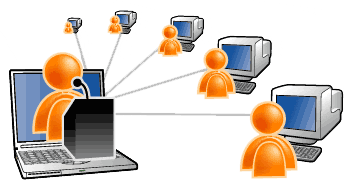 04/07/2013
3
Getting Started
Requirements:
     Windows: 
Windows® 8, 7, Vista, 2003 server or XP 
Internet Explorer® 7.0 or newer, Firefox® 4.0 or newer or Chrome™ 5.0 or newer (JavaScript™ enabled. Java™ 1.6 or higher highly recommended.) 
Cable modem, DSL or better Internet recommended 
Dual core 2.4GHz CPU or faster with at least 2 GB of RAM recommended 
     Mac: 
Mac OS® X 10.8 (Mountain Lion®), Mac OS® X 10.7 (Lion®), Mac OS® X 10.6 (Snow Leopard®) or Mac OS® X 10.5 (Leopard® - Intel only) 
Safari™ 3.0 or newer, Firefox® 4.0 or newer or Chrome™ 5.0 or newer (JavaScript™ enabled.) 
Cable modem, DSL or better Internet recommended 
Intel processor with 1 GB of RAM or better recommended
04/07/2013
4
Getting Started
Roles and responsibilities:
Organizer
Schedules & invites attendees
Starts & ends the meeting
Manages all in-session controls
Attendee
Invited to watch & listen
Presenter
May share screen with audience
04/07/2013
5
Installing GoToMeeting
Download GoToMeeting software for Windows/Mac
gotomeeting.com/host
gotomeeting.com/join
Download GoToMeeting app
Android: Google Play Store
iOS: Apple Store
Windows 8 and RT
04/07/2013
6
Live Demo
Organize Meetings
Schedule a meeting
Start a meeting
Attend Meetings
Join a meeting
Audio
Telephone
VoIP
Presenter controls
Share screen
Pass the presenter role
Give Keyboard/mouse
Mute/unmute audio line
04/07/2013
7
Support
http://www.itu.int/en/itu-t/ewm

http://support.citrixonline.com/en_US/gotomeeting/all_files
04/07/2013
8
Questions
???
04/07/2013
9